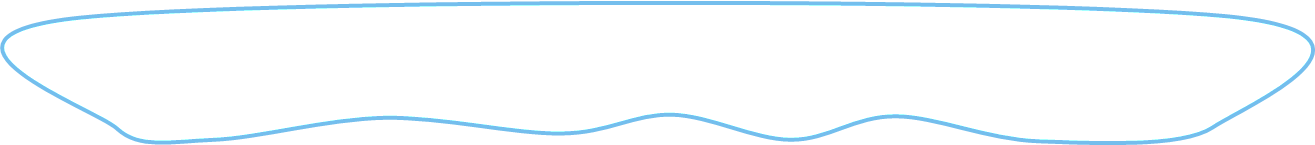 Le féminin et le pluriel des adjectifs
Exercices  d’orthographe CM1
O1
1. Ecris ces GN en mettant les adjectifs qualificatifs au féminin puis au pluriel
3. Ecris ces adjectif au masculin et classe-les dans le tableau
affreuse * soigneuse * poisseuse * râleuse * délicieuse * ravageuse * dangereuse * peureuse * flatteuse * menteuse.
2. Ecris ces adjectifs au féminin puis entoure ce que tu as rajouté
bon  bon ne 
nul  ________  personnel  ______________ 
éternel  ________________ sot  _________ 
moyen  ____________ gentil  ____________ 
ancien  ______________  gras  _________
4. Ecris ces adjectifs au pluriel
jaloux  ____________ lourd  ____________ 
large  ____________ précis  ____________
blanc  ____________ gras  _____________ 
ouvert  ____________ haut  ____________ 
gai  ____________      muet  ____________ 
gracieux  ____________ gris  ___________
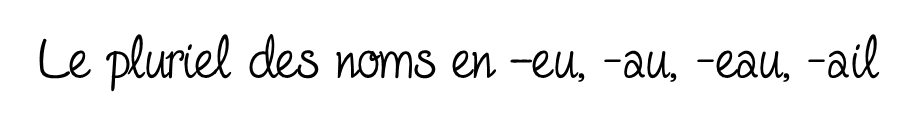 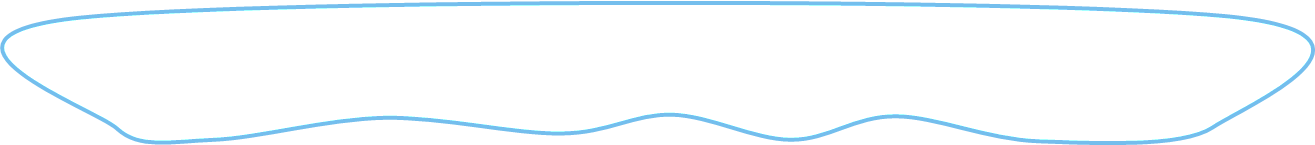 Exercices  d’orthographe CM1
O2
1. Ecris ces mots dans le tableau en les mettant au pluriel
  
râteau – détail – corail – landau – adieu – esquimau – pneu - chandail – souriceau – émeu – portail – bleu – boyau - feu
2. Ecris ces noms au pluriel, puis entoure l’exception dans chaque liste
1) un rail * un portail * un vitrail * un détail
2) Un fléau * un landau * un préau * un étau
3) Un cheveu * un émeu * le milieu * un aveu
3. Ecris ces mots au pluriel
Les (bétail) ________________ broutent    dans le pré. Les remparts des (château) ________________ forts sont souvent équipés de (créneau) ___________________ . Dans les (journal) ___________________ on parle de (lieu) ________ magnifiques. Les (lieu) __________ sont des poissons. Les (travail) ___________________ sont finis. Les (noyau) ___________ des cerises sont tout petits.
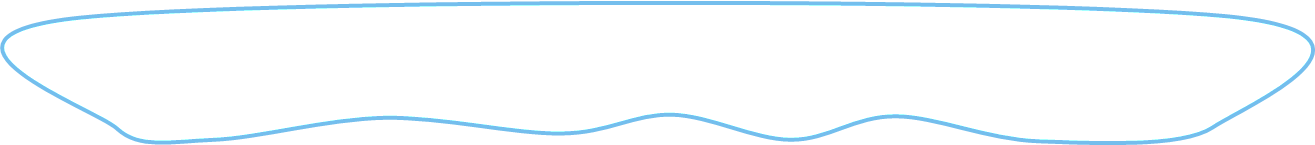 Les accords dans le groupe nominal
Exercices  d’orthographe CM1
O3
1. Souligne le nom dans chaque  GN et indique son genre (féminin ou masculin) et son nombre (singulier ou pluriel)
Un puits profond.	genre : ________________	nombre : ________________
Une fourmi active.	genre : ________________	nombre : ________________
Des durs travaux.	genre : ________________	nombre : ________________
Cette toux sèche.	genre : ________________	nombre : ________________
Ses belles lunettes.	genre : ________________	nombre : ________________
Des oiseaux voyageurs.	genre : ________________	nombre : ________________
Une tribu brutale.	genre : ________________	nombre : ________________
2. Entoure l’adjectif qualificatif qui convient
Quel est cet animal avec des taches ( noirs / noires ) et  ( jaunes / jaune) ?
Une sorcière ( cruel / cruelle ) a transformé la ( jolie / jolis ) princesse en crapaud.
Un vent ( violents / violent ) souffle depuis les ( premières / première ) heures de la matinée.
3. Ecris l’adjectif en l’accordant correctement. 
La bignone appartient à la famille des arbustes (grimpant) ___________________ . Ses (joli) ___________  fleurs aux couleurs (vif) ___________ forment des (petit) ____________________  trompettes réunies en (gros) ___________________  bouquets (vigoureux) _________________________ . Ses tiges (résistant) ________________________ se plaisent sur les murs (exposé) __________________  au sud.
4. Recopie le texte en remplaçant le GN « le roi » par « La reine ». Attention aux accords !
C’était un roi vif d’esprit, généreux, dynamique et ouvert. Passionné par la poésie, qu’il se faisait lire à l’heure des repas, il était consciencieux et soucieux des affaires du royaume. Cavalier, habile guerrier, ce roi n’était pas cruel.
________________________________________________________________________________________
________________________________________________________________________________________
________________________________________________________________________________________
________________________________________________________________________________________
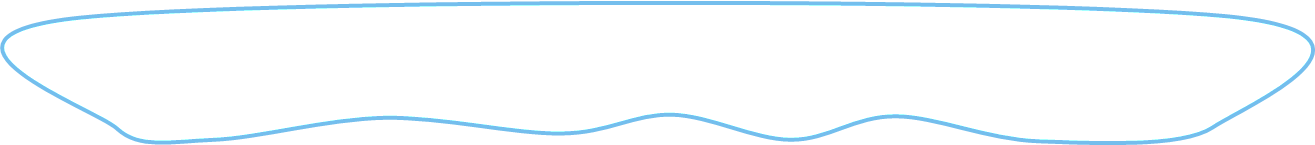 Lettre finale muette
Exercices  d’orthographe CM1
O4
1. Associe chaque mot au nom de sa famille. Entoure la lettre commune
Ex :  un cam p  : un cam p ement
accrocher, un potier, goûter, aborder , un refroidissement, un rebondissement
le froid : ________________________	le goût : ________________________
un bond : ________________________	un croc : ________________________
Un pot : ________________________	un bord : ________________________
2. Ecris le féminin des adjectifs suivants
vert : ___________________	franc : ___________________	gris : ___________________
doux  : ___________________	laid : ___________________	épais : ___________________
3. Pour chaque nom, écris deux mots qui contiennent sa lettre muette prononcée. 
le dos : ______________________ ;  ________________________
le trot : ______________________ ;  ________________________
le galop : ______________________ ;  ________________________
un saut : ______________________ ;  ________________________
le chant : ______________________ ;  ________________________
4. Complète avec la lettre finale et écris un mot de la même famille qui l’explique
un fusi__ : ___________________		un toi__ : ___________________	
un por __ : ___________________		un déba__ : ___________________
un marchan__ : ___________________	un tapi__ : ___________________
Exercices  d’orthographe CM1
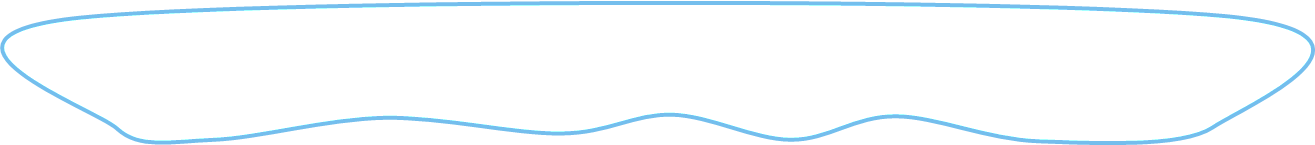 Participe passé en –é /infinitif en -er
O5
1. Ecris toutes les phrases possibles en prenant à chaque fois un élément de chaque groupe.
Groupe 1 : 	Mon frère va 
	Nous avons
	Tu es
	Ils l’ont vu
Groupe 2 : 	observé les étoiles
	rentré à la maison
	escalader la montagne
2. Suivant l’exemple, écris deux courtes phrases avec chaque verbe. Ecris-le en rouge.
Ex :         * Il faut saler le rôti. 	*Le rôti est salé
Remplacer : 	______________________________________________________________________
	______________________________________________________________________
Allumer : 	______________________________________________________________________ 
	______________________________________________________________________
3. Complète par -é ou -er
Il faisait bon voir ses larges épaules se dessin_____ sur l’horizon. * Son crâne chauve se mettait à brill_____ lorsqu’il était expos_____ à la lumière. * Le chien ne voulait pas demeur_____ attach_____. * Les Parisiens n’avaient jamais regard_____ la nature se réveill_____ ainsi. * Nulle branche n’avait boug_____  mais un filet d’eau devait s’écoul_____  entre les pierres. * Je la regardais allum_____  son feu dans l’étroite cuisine où l’on voyait vacill_____  la flamme d’une bougie.
Exercices  d’orthographe CM1
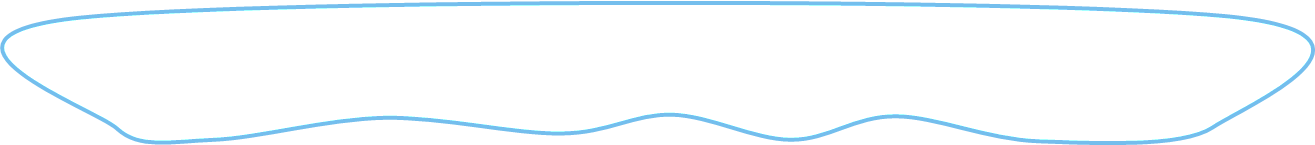 c’est, s’est, sait, sais, ces, ses
O6
Complète les phrases avec c’est, s’est, sait, sais, ces ou ses
1. André ____________ endormi pendant la réunion hebdomadaire et ____________ collègues ont fermé les yeux.
2. Quand elle ne ____________ plus quoi faire, elle enroule ____________ cheveux sur son doigt.
3. Puisque ____________ comme ça que tu fais, toi qui ____________ si bien faire, je ferai pareil à l’avenir.
4. Si tu crois que tu ____________ tout, ____________ sans doute que tu ne ____________ rien.
5. Mon frère ____________ perdu en allant à la campagne et il ____________ gelé deux doigts sans ____________ gants.
6. ____________ une façon particulière de voir les choses.
7. ____________ tous les jours qu’il pleut.
8. ____________ un enfant que ____________ parents ont mal élevé.
9. Je ne ____________ pas combien coûtent ____________ chapeaux dans la vitrine.
10. ____________ curieux comme toutes ____________ montagnes sont pelées.
11. Il ne ____________ pas comment ____________ menhirs ont pu être érigés, d’ailleurs il ne ____________ jamais posé la question.
12. Pourquoi se poser toutes ____________ questions auxquelles personne ne ____________ répondre
Exercices  d’orthographe CM1
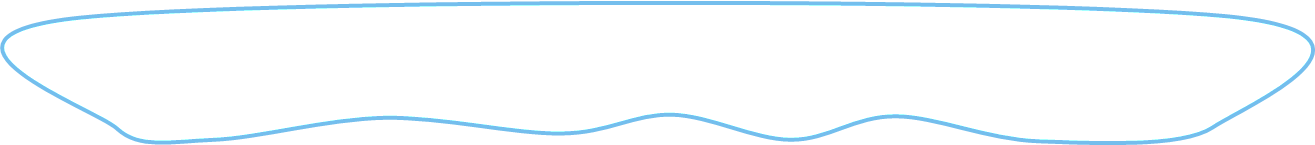 Le pluriel des noms composés
O7
1. Mets au pluriel ces noms composés
2. Complète pour mettre ces mots composés au pluriel
Une longue-vue : des ___________________________
Un chef-lieu : des _____________________________
Un chêne-liège : des ___________________________
Un chou-rave : des ___________________________
Un loup-garou : des____________________________
Un chef-d’œuvre : des __________________________
Une pomme de terre : des ___________________________
Un rouge-gorge : des __________________________
Un arc-en-ciel : des _______________________________
Les perce___ - neige___ fleurissent avant la fin de l’hiver. * Ce massif est planté de reine___-marguerite. * Les trousseaux de clé s’attachent avec des porte___-clé___ . * Ces exercices sont de vrais casse___-tête___ . * Mes grand___-parent___ vivent en Espagne. * Nous mettons nos objets précieux dans des coffre___-fort___
3. Colorie la bonne réponse : quel est le pluriel de ces mots composés ?